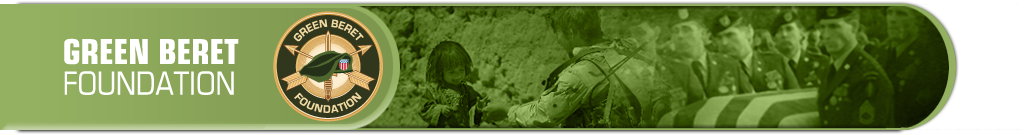 Green Beret Foundation
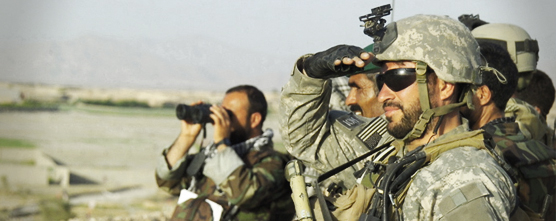 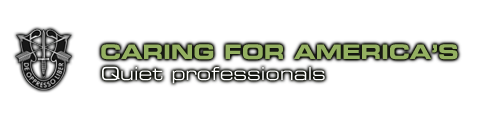 Green Beret Foundation
Board of Directors
MG (R) James “Greg” Champion, Chairman of the BoardCSM(R) Denzil Ames, Vice Chairman of the Board
SSG (R) Aaron Anderson, FounderMG(R) Gary “Mike” Jones COL(R) Jim “Hawk” HollowayCOL(R) Bob Eldridge
Ms. Amy Kester
MSG(R) Scotty NeilCSM(R) Joe Dennison SGM(R) Bruce ParkmanMSG(R) John Terzian
Green Beret Foundation
Management
Executive Director
 Ms. Jennifer Paquette

Director of Programs and Services
SFC (R) Randy Nantz

Director of Marketing
Mr. Jason McCarthy

 Director of Gold Star Programs
Mr. Jeff Falkel

Director of Communications & Social Media
Mr. Blake Miles

Executive Assistant
Ms. Angie Fennen
Green Beret Foundation
Mission
The Green Beret Foundation provides unconventional resources to facilitate the special needs of our wounded, ill and injured and imparts unique support to the Special Forces community in order to strengthen readiness and uphold Green Beret traditions and values.
Green Beret Foundation
Overview
The Green Beret Foundation has three locations.  Our headquarters are located in San Antonio, TX  with satellite offices in Fayetteville, NC and Tampa, FL.

Our BOD and BOA are located throughout the country giving us a broader latitude to locate and provide services, fundraise and advocate for the Green Beret Community.
[Speaker Notes: OUR BOARD OF DIRECTORS INCLUDES 11 EXPERIENCED LEADERS TO INCLUDE SPECIAL FORCES OFFICERS, NON-COMMISSIONED OFFICERS AND BUSINESS PROFESSIONALS. EACH BOARD MEMBER IS EXPERIENCED, ACTIVE, AND CONSTANTLY ENGAGED IN THE STRATEGIES OF THE GREEN BERET FOUNDATION. 
THE GREEN BERET FOUNDATION'S ADVISORY BOARD CONSISTS OF A DIVERSE GROUP OF 10 STRONG SUPPORTERS, ADVISORS, AND SPOKESPERSONS LOCATED THROUGHOUT THE UNITED STATES. THEY GREATLY ENHANCE THE ORGANIZATION'S EFFECTIVENESS, EACH WITH THEIR OWN UNIQUE ABILITIES AND TALENTS. 
DURING]
Green Beret Foundation
Overview
The GBF is a 501c3 not for profit organization.  Donations are tax deductible.

The Green Beret Foundation has an 89% programs and services expense percentage. 
Eighty-nine cents of every dollar spent at the Green Beret Foundation goes to support the GBF’s mission.  

The GBF has a very talented and dedicated Board of Directors, Staff and volunteer pool which has enabled us to keep our overhead very low while strategically building our business to grow our programs and services for our Green Beret Community .
Services
Health & Welfare

Travel

Advocacy and mentoring

Memorial
[Speaker Notes: Health and Welfare:  Advanced rehabilitation programs, Equipment related to rehabilitation and operational health & performance; Treatments and procedures not covered by the DOD, the Veterans Affairs, or TRICARE;  In-Vitro fertilization for those whose reproductive capacity has been affected by their wounds, injury or illness; Support with career & educational opportunities

Travel:  Transportation and lodging for medical treatments not covered by TRICARE;  Transportation and lodging for Veterans seeking medical assistance through VA;   Rare occasions when travel for medical purposes for our wounded, ill or injured is not covered by the government

Family Assistance:  Resources to aid & assist the spouse & children of the Special Forces Community who have been affected by the loss of their loved one; certain financial hardships approved by our Board of Directors.

Advocacy:  Mentorship, Liaison services for issues pertaining to Health & Welfare situations; connecting individuals w/other organizations that may be better suited to provide these services sought in order to ensure our resources go further and we broaden the umbrella of support for our community.

Memorial:  Costs incurred by family members for Gold Star events & certain memorials that are not covered by the military; memorial items to Gold Star Families that honor their loved ones sacrifice]
Programs
Casualty Care Check C3
Steel Magnolias Caregiver Group
Green Beret Foundation Educational  Scholarships
No Greater Sacrifice 
DOL1
Gold Star
Advocacy
[Speaker Notes: Casualty Care Cost (C3):  $1,000 given to traumatically wounded Green Berets that have been MEDEVAC'd out of theater or a service member directly supporting a Special Forces mission MEDEVAC'd out of theater due to being wounded, ill or injured and sent to a Military Treatment Facility (MTF) away from their home base for treatment. This financial support is to help defray the costs associated with the service member being wounded, injured or ill. Uprooting a family and getting to the bedside can be a cost burden and the C3 helps to alleviate those costs.

Pack Program (P2):  The GBF has partnered with Jason McCarthy, former Special Forces soldier and owner of GORUCK, to provide packs for each Green Beret MEDEVAC'd out of theater due to wounds, illness or injuries sustained and that are sent to a Military Treatment Facility away from their home base for treatment.  These extreme packs are packed full of useful items for the Green Beret and his family.  Jason donated 100% of these rucks to the GBF.

Steel Magnolias Care Giver Group:  The Steel Magnolias provides a safe, accepting, and stable setting for caregivers of wounded, ill and injured soldiers of the Special Forces Community. Caregivers receive access to resources, unconditional support, and experienced guidance to manage and navigate through the caregiver lifelong journey. 

Educational Scholarship Program:  The Green Beret Foundation and No Greater Sacrifice Scholarship Award.  Scholarships are allocated and open to all Green Berets and their families.  	DOL1 scholarship is setup for NCOs and their dependents. 

Gold Star:  We take pride in our memorial wall on our website.  We continue to develop it and improve it every year to give honor to and celebrate the lives of those that made the ultimate sacrifice. Be the link between the Gold Star family and other Gold Star organizations.  Keeping the GS family linked to the SF Community which many times keeps the family linked to the Green Beret.  

Advocacy:  Advocacy has evolved into a very large part of the GBF’s Programs and Services.  Even if a legitimate request falls outside the GBF’s mission, the GBF will advocate to help identify support for the Green Beret and their family.  Mentorship, Liaison services for issues pertaining to Health & Welfare situations; connecting individuals w/other organizations that may be better suited to provide these services sought in order to ensure our resources go further and we broaden the umbrella of support for our community.]
GBF’s Approach to providing care to the Green Beret Community
The GBF administers services that are designed to fill gaps that are present in the care and support system in abet of the Special Forces Community.  

Aside from the GBF’s four programs, we take pride in our approach to  individual cases.  We look at each individual need to ensure that we are addressing the real need and gap in the Green Beret and their family’s life.  We take care to provide support to get our Community to a better place.  

The Green Beret Foundation is and should be the first stop for all Green Berets’ and families’ needs when WIA or the Green Beret is KIA .  If we cannot financially support the request, we will advocate for the Green Beret through alternate avenues.
Examples of Services Supported
In Vitro Fertilization where TRICARE does not cover for traumatically wounded.
Emergency relief for Green Beret spouse, the sole survivor of a house fire.   Funerals for the Green Beret’s children.
Alternative medical therapies (i.e. Hyperbaric Oxygen Therapy, vision therapy).
Advocate for Gold Star mother to start her own 501c3 to serve Gold Star Community.
Gold Star family members attendance to memorial ceremonies and events for their Fallen Green Beret.
House hold storage for traumatically wounded Green Berets requiring long-term rehab at major military treatment facilities.
Utilities for a Green Beret that is traumatically required to support two homes while in long term rehab.
Examples of Services Provided
USSOCOM apartment sponsorship for the WIA and their families and Gold Star Families in Germany LAMC. 
Aided a very seriously injured/traumatically injured Green Beret in getting his adopted son back from Venezuela.    
Support retreats and educational events for caregivers and survivors.
Purchased adapted bikes for traumatically injured Green Berets.
[Speaker Notes: These are just a few services the GBF has provided.]
www.greenberetfoundation.orginfo@greenberetfoundation.org P.O. Box 70827Fort Bragg, NC 28307 Federal ID Number:  27-1206961Text GBF to 20222 for a $10 donation
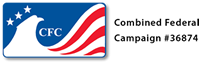